КОСМІЧНА МІСІЯ DART ДО ПОДВІЙНОГО АСТЕРОЇДА DIDYMOS
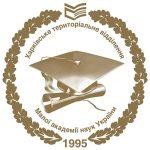 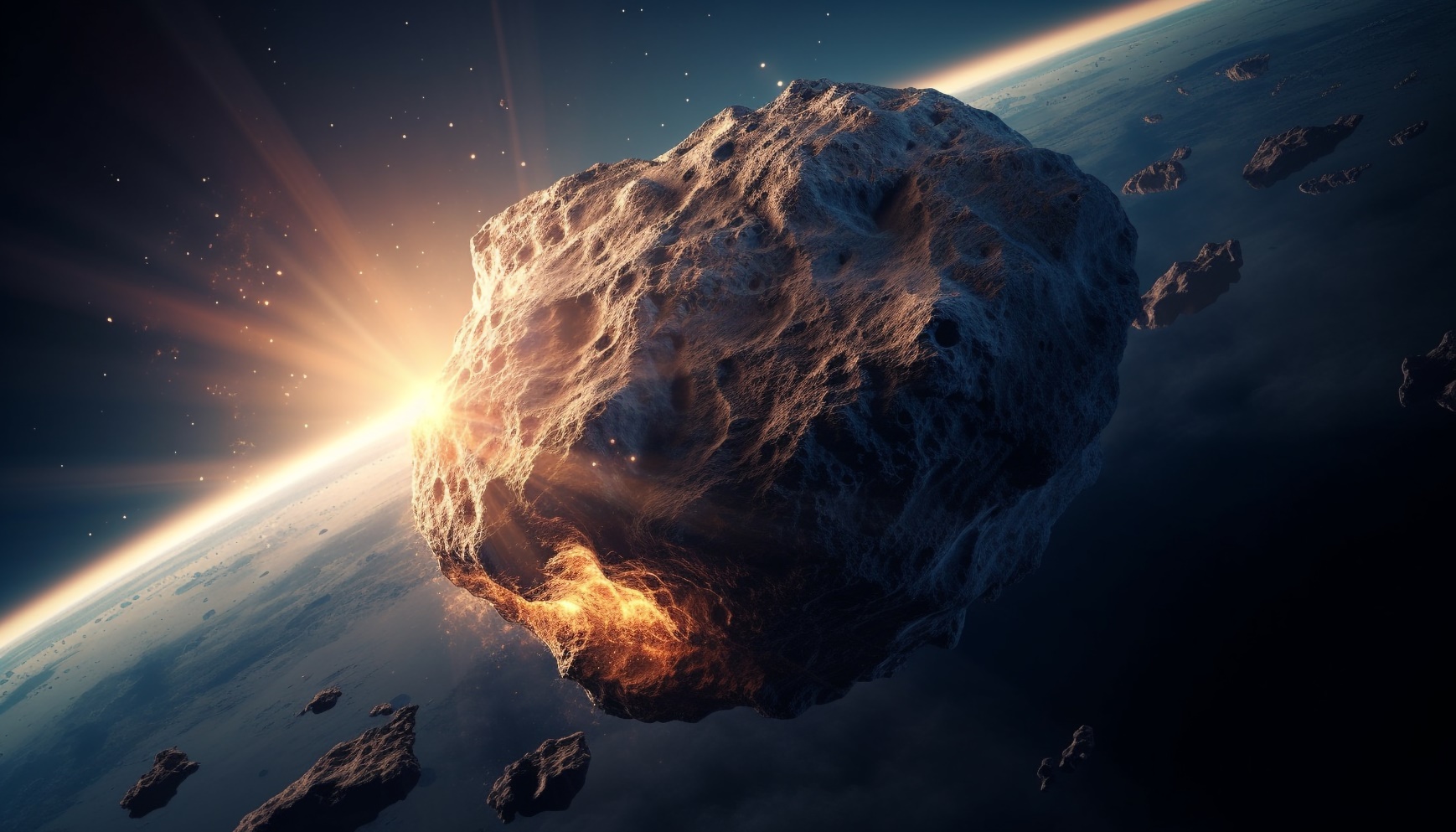 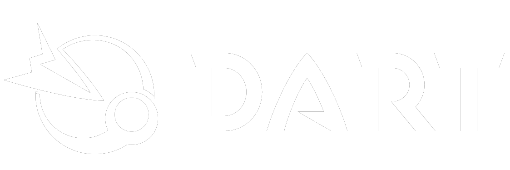 АКТУАЛЬНІСТЬ
2
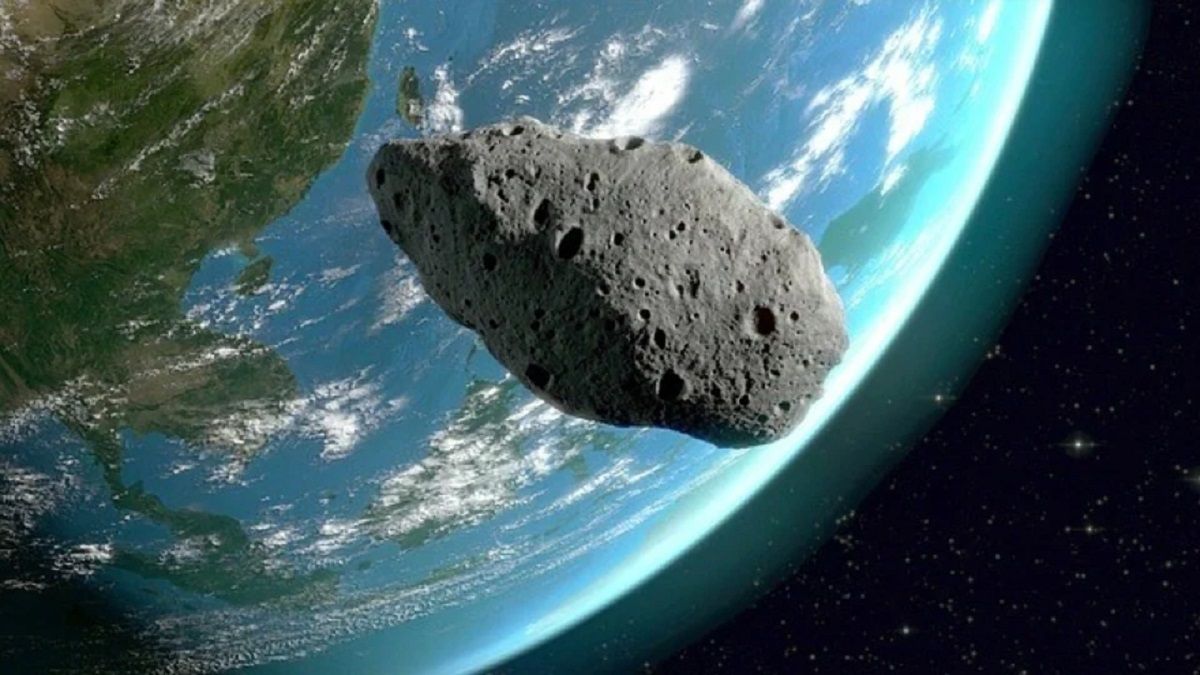 Космічна місія DART – перша місія, яка присвячена методу відхилення астероїда шляхом зміни його руху в просторі через кінетичний удар, що є важливим тестом технологій та стратегій планетарного захисту в майбутньому та матиме великий вплив на багато сфер науки про Сонячну систему
НАУКОВИЙ АПАРАТ
3
ЗАВДАННЯ
4
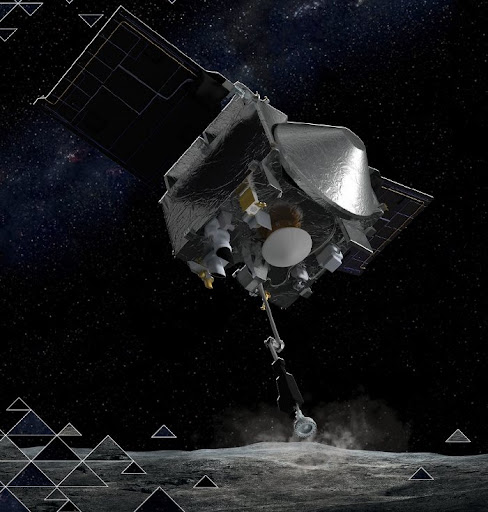 Провести порівняльний аналіз місій DART та Hayabusa2 з урахуванням їхніх особливостей та наукових цілей
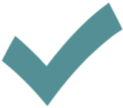 Розрахувати зміну кутового моменту супутника за рахунок зіткнення
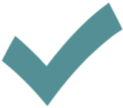 ПОРІВНЯЛЬНА ХАРАКТЕРИСТИКА МІСІЙ
5
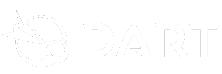 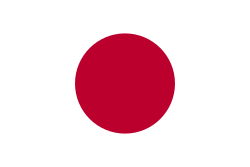 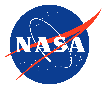 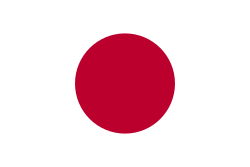 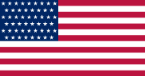 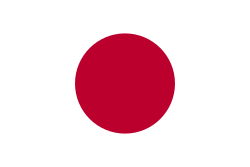 Таблиця 1            Порівняльна характеристика місій Hayabusa2 та DART
ПОДВІЙНА АСТЕРОЇДНА СИСТЕМА DIDYMOS
6
Система складається з двох астероїдів: Didymos (діаметр: 760 метрів) і астероїда-супутника Dimorphos (діаметр: 150 метрів), який обертається навколо більшого астероїда. Відстань між їх центрами становить 1,2 кілометра. До кінетичного удару орбітальний період Dimorphos навколо Didymos становив 11 годин 55 хвилин
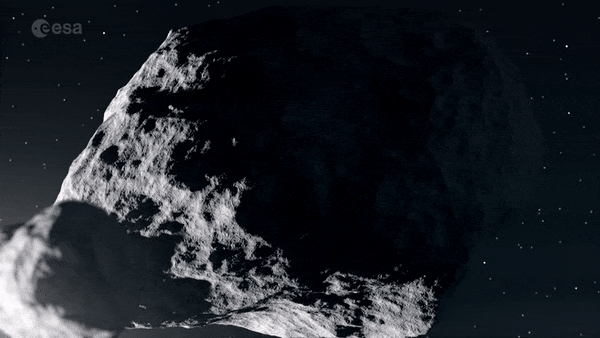 Система Didymos була обрана як ціль місії DART, тому, що:
Вона надзвичайно добре вивчена;
Є однією з навколоземних подвійних систем, яка знаходиться в діапазоні відповідних розмірів, для відхилення ударним кінетичним елементом
24 листопада 2021 року NASA та Європейське космічне агентство ESA запустили космічний корабель DART (Dual Asteroid Redirection Test) з метою перевірки можливості відхилення астероїда кінетичним ударом
КОСМІЧНИЙ АПАРАТ DART
7
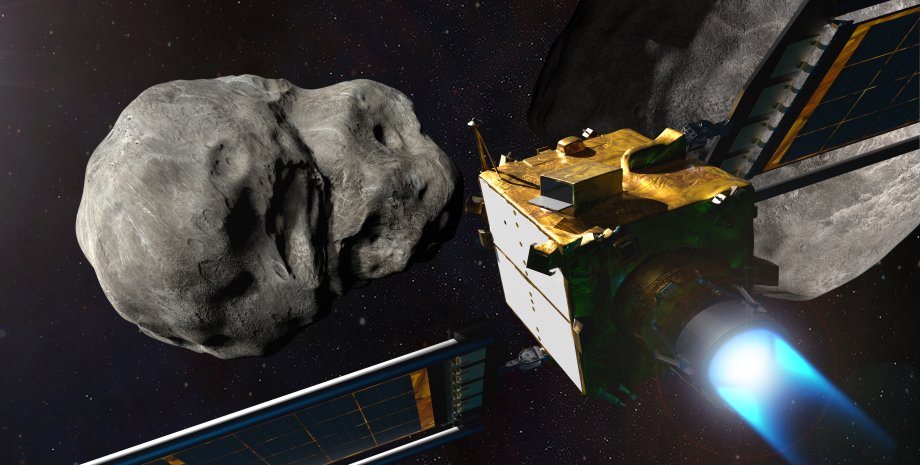 DART оснащений вдосконаленим іонним двигуном
Загальна маса космічного корабля DART:
610 кілограмів під час запуску
580 кілограмів під час зіткнення
DART - малий космічний апарат, але він може бути масштабований. Технологія може бути застосована до різних розмірів астероїдів з мінімальними змінами
Використання інноваційних технологій забезпечує точність і успішність місії
ЗІТКНЕННЯ DART З DIMORPHOS
8
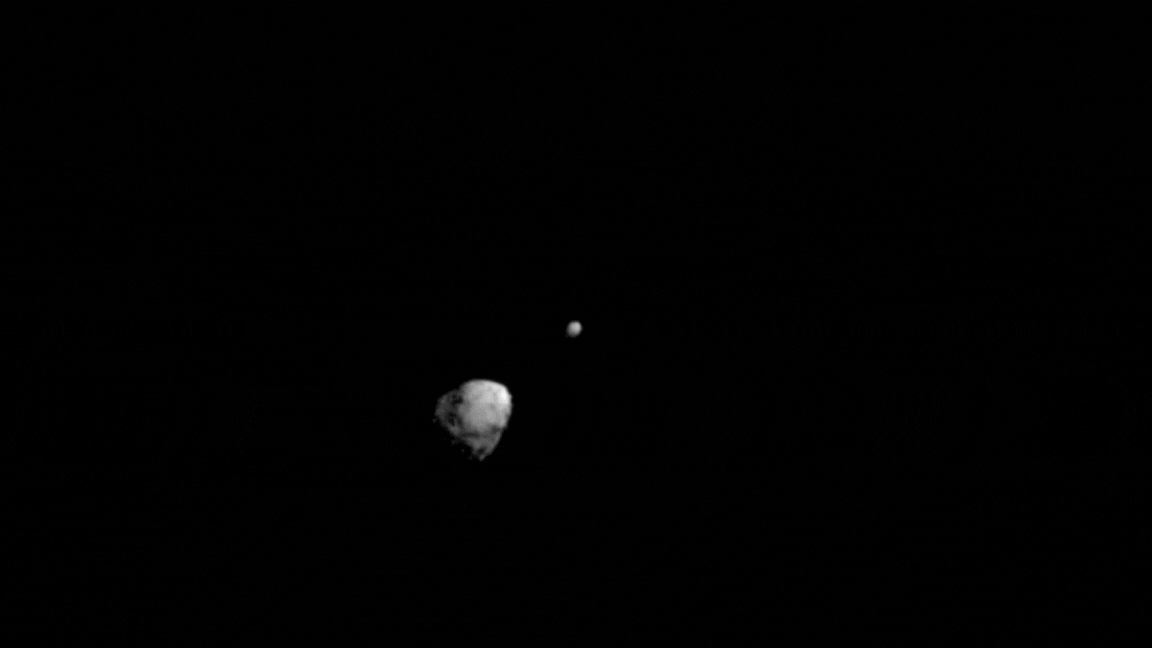 DART успішно зіткнувся з астероїдом Dimorphos 26 вересня 2022 року (23:14:24.183 UTC)

Викид після зіткнення додав значну кількість імпульсу астероїда, що викликало значну зміну орбітального періоду супутника
ЗІТКНЕННЯ DART З DIMORPHOS
9
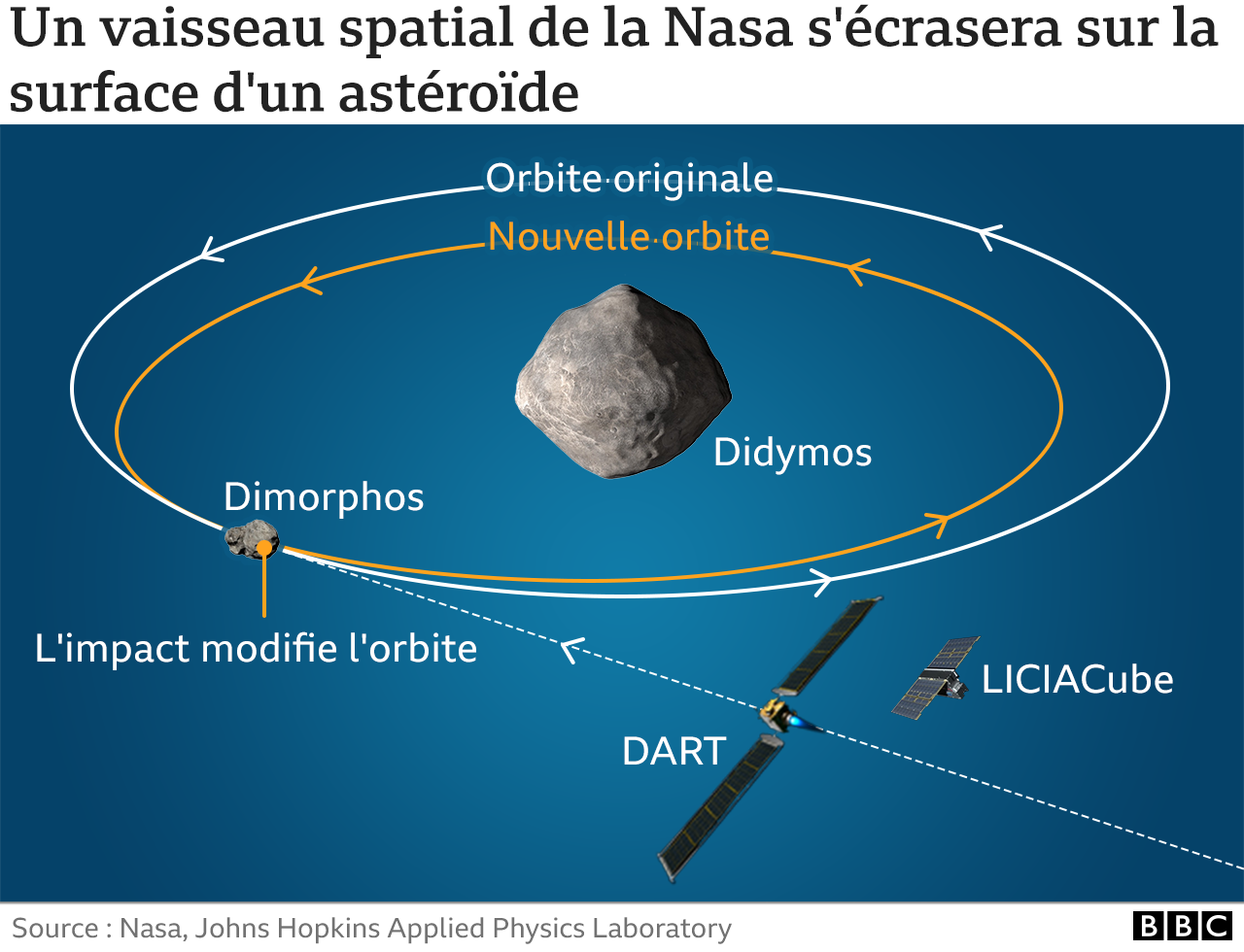 Зміна орбітального періоду становить -33,0 ± 1,0 хв

Це свідчить про ефективність кінетичного удару та підтверджує можливість використання технології для відхилення астероїдів
ЗІТКНЕННЯ DART З DIMORPHOS
10
Момент зіткнення був зафіксований супутником LICIACube

Перші кадри, отримані за кілька хвилин після запланованого зіткнення DART з цільовим астероїдом Dimorphos
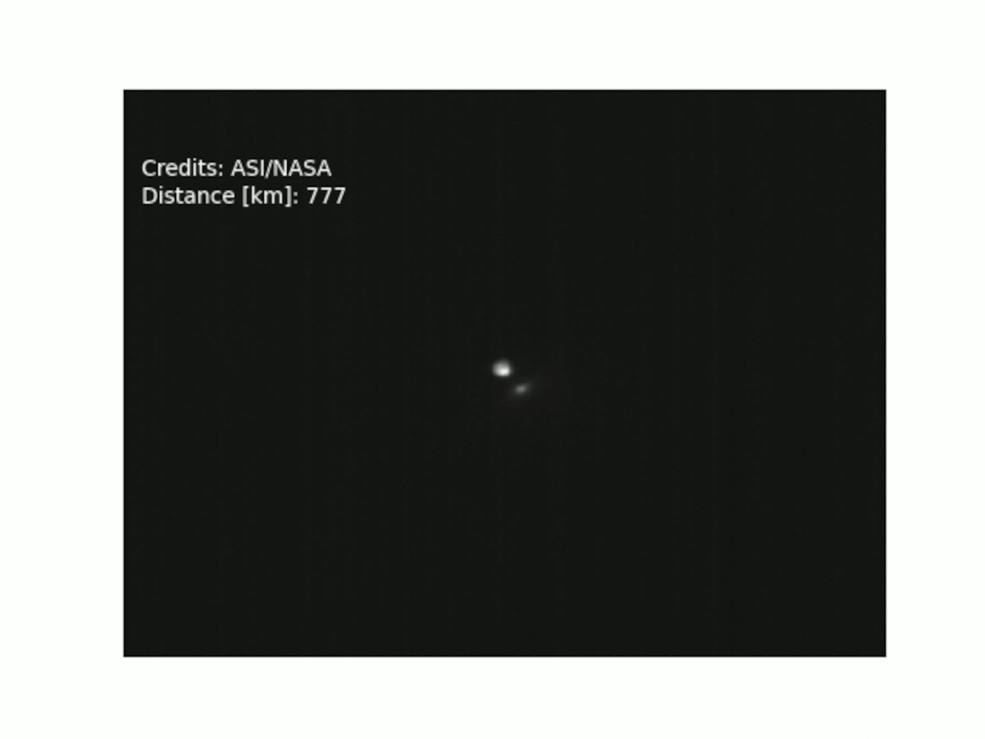 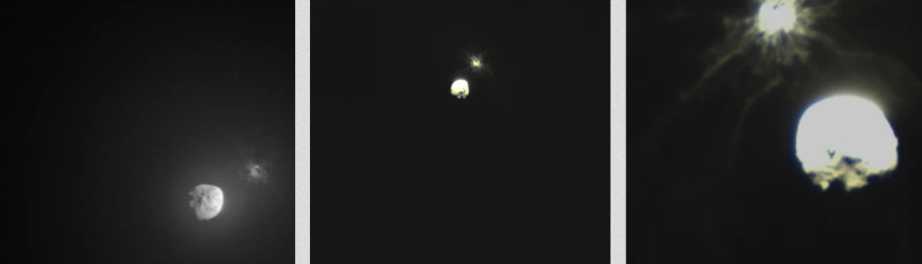 ЗІТКНЕННЯ DART З DIMORPHOS
11
Низка космічних і земних телескопів спостерігали за цією подією
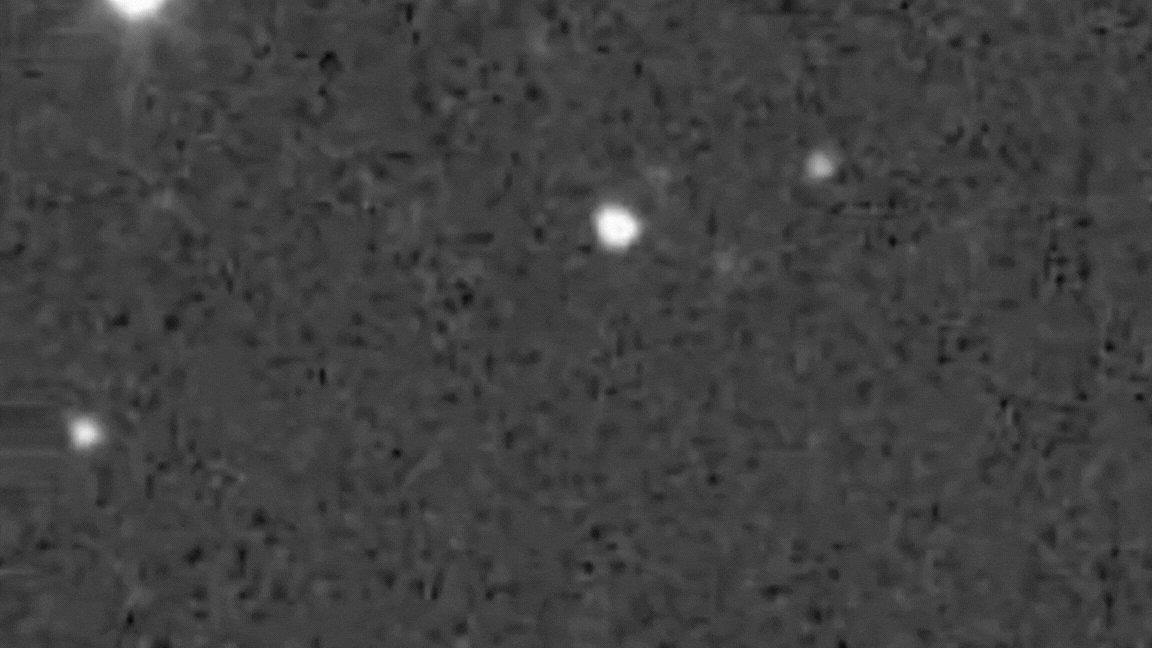 ATLAS observation
Hubble Space Telescope
ЗІТКНЕННЯ DART З DIMORPHOS
12
Удар викликав пиловий шлейф, який тимчасово висвітлив систему Didymos та утворив пиловий хвіст завдовжки 10 000 кілометрів, який зберігався протягом кількох місяців
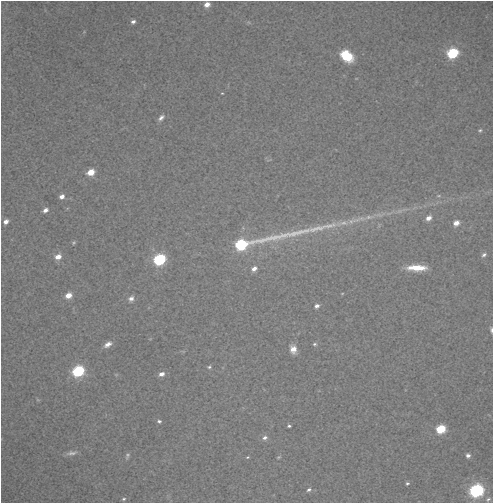 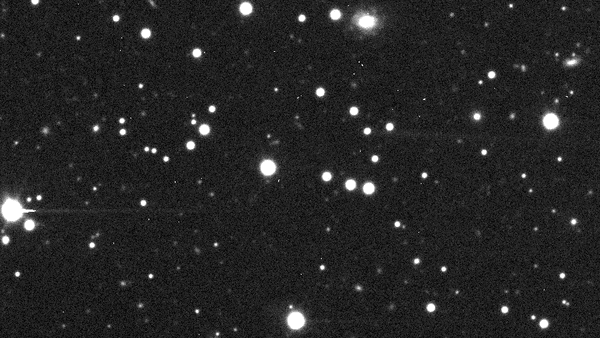 30 листопада 2022р.
Dimorphos втратив приблизно 1 мільйон кілограмів після зіткнення
21 лютого 2023р.
ФІЗИКА ЗІТКНЕННЯ
13
Фізика зіткнень астероїдів досліджується на основі експериментів на Землі та 
експериментів на реальному астероїді Ryugu за допомогою місії Hayabusa2
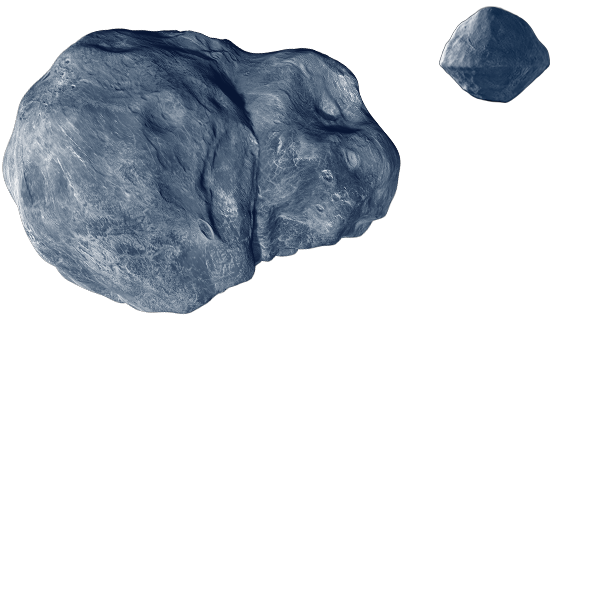 Моделі зіткнень на астероїдах стикаються з труднощами через низьку
гравітацію та особливості фізичних процесів, які відмінні від умов земних
експериментів
Формування кратерів на малих астероїдах вимагає нового підходу, оскільки
існуючі моделі не враховують впливу низької гравітації та динамічних ефектів,
таких як тертя та молекулярна когезія
Зіткнення місією SCI (Small Carry-on Impactor) та DART (Double Asteroid
Redirection Test) надають можливість провести тестові випадки для перевірки
та калібрування чисельних моделей у відповідному масштабі
Місії Hera та DART/LICIACube спрямовані на отримання детальних вимірювань
властивостей об’єктів удару на астероїдах, що дозволить оновити та перевірити
моделі фізики зіткнень та розкрити внесок ударів у динаміку малих астероїдів
ГЕОФІЗИКА ПРИ ДУЖЕ НИЗЬКІЙ ГРАВІТАЦІЇ
14
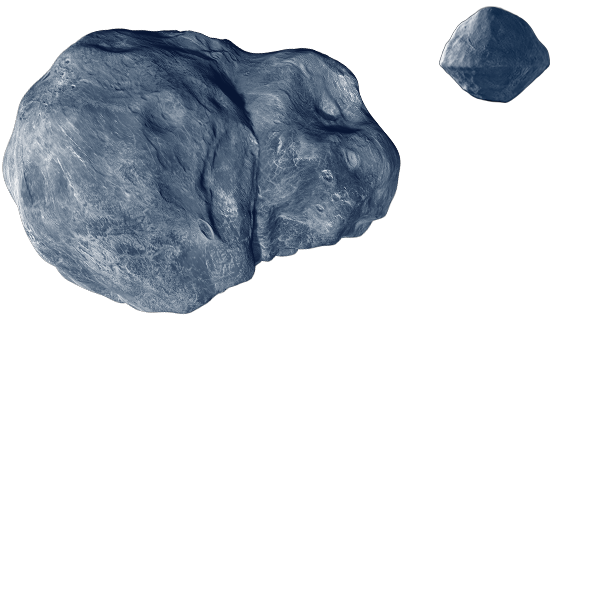 Дослідження Itokawa, Bennu та Ryugu показали великі різниці в геофізичних
характеристиках астероїдів, включаючи рельєф, морфологію та склад поверхні
Удар DART створить унікальну можливість вивчення системи Didymos та
розкриття таємниць формування подвійних систем та еволюції астероїдів
Майбутні місії, зокрема Hera, дозволять спостерігати за об’єктом, що
може змінювати форму тавтрачати масу
Дослідження форми та маси Dimorphos після удару DART розкриє внутрішню
структуру, включаючи пористість та можливість наявності великих порожнин
або матеріалів високої щільності
Аналіз кратерів на Dimorphos після удару дозволить визначити вік поверхні та
розкрити інформацію про процеси утворення кратерів на астероїдах
ПАРАМЕТРИ DIMORPHOS ДО ТА ПІСЛЯ ЗІТКНЕННЯ
15
Таблиця 2     Порівняння параметрів Dimorphos до та після зіткнення
ВИСНОВКИ
16
СПИСОК ВИКОРИСТАНИХ ДЖЕРЕЛ
17
12. https://iopscience.iop.org/article/10.3847/PSJ/ac6f52#psjac6f52bib39
13. National Research Council. Defending Planet Earth: Near-Earth-Object Surveys and Hazard Mitigation Strategies (National Academies Press, 2010).
14. Interagency Working Group for Detecting and Mitigating the Impact of Earth-bound Near-Earth Objects. National Near-Earth Object Preparedness Strategy and Action Plan (2018).
15. https://iopscience.iop.org/article/10.3847/PSJ/ac6f52#psjac6f52bib25
16. https://iopscience.iop.org/article/10.3847/PSJ/ac6f52#psjac6f52bib104
17. https://iopscience.iop.org/article/10.3847/PSJ/ac6f52#psjac6f52bib113
18. https://iopscience.iop.org/article/10.3847/PSJ/ac6f52#psjac6f52bib42
19. https://iopscience.iop.org/article/10.3847/PSJ/ac6f52#psjac6f52bib37
20. https://iopscience.iop.org/article/10.3847/PSJ/ac6f52#psjac6f52bib20
21. https://iopscience.iop.org/article/10.3847/PSJ/ac6f52#psjac6f52bib2
22. https://iopscience.iop.org/article/10.3847/PSJ/ac6f52#psjac6f52bib89
1. https://dart.jhuapl.edu/Mission/index.php
2. https://dart.jhuapl.edu/Mission/Impactor-Spacecraft.php
3. https://iopscience.iop.org/article/10.3847/PSJ/ac6f52#psjac6f52s2
4. https://www.nature.com/articles/s41586-023-05805-2
5. https://www.nature.com/articles/s41586-023-05811-4
6. https://www.nature.com/articles/s41586-023-05852-9
7. https://www.nature.com/articles/s41586-023-05810-5
8. Rivkin, A. S. et al. The Double Asteroid Redirection Test (DART): planetary defense investigations and requirements. Planet. Sci. J. 2, 173 (2021).
9. Cheng, A. F. et al. AIDA DART asteroid deflection test: planetary defense and science objectives. Planet. Space Sci. 157, 104–115 (2018).
10. Meyer, A. J. et al. Libration-induced orbit period variations following the DART impact. Planet. Sci. J. 2, 242 (2021).
11. https://iopscience.iop.org/article/10.3847/PSJ/ac6f52#psjac6f52bib1
Дякую за увагу!
18